Second grade Unit 6
Healthy habits…
Can you write a poem about a food that you really dislike?
I’m breaking up with broccoli
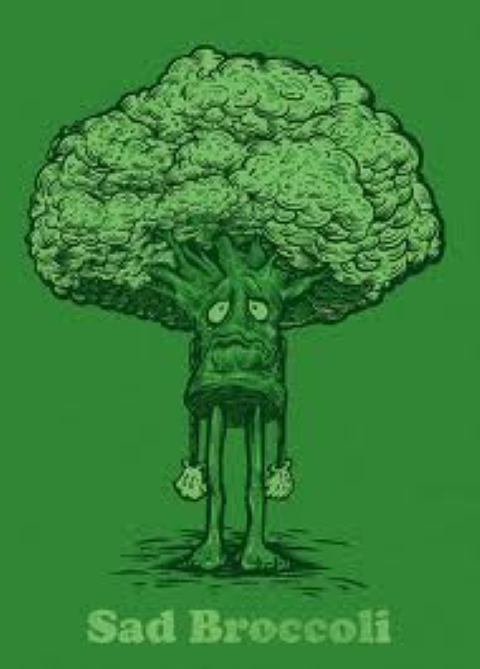 I’m breaking up with broccoli.
I’ve said it and it’s true.
I’m breaking up with broccoli,
There’s nothing you can do.
They say it looks like little trees,
They say it’s good for bones and knees…
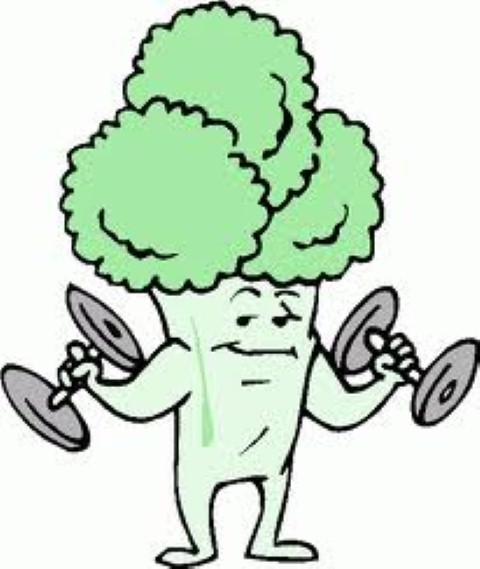 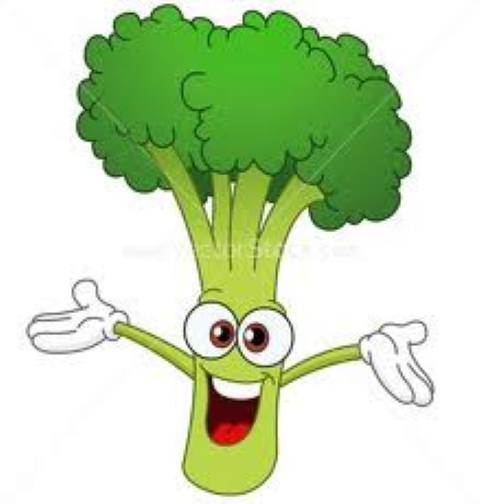 Just give me chocolate if you please.



I’m breaking up with broccoli.
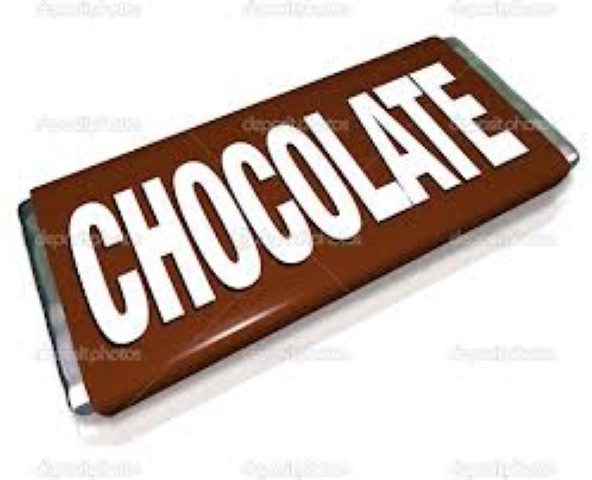 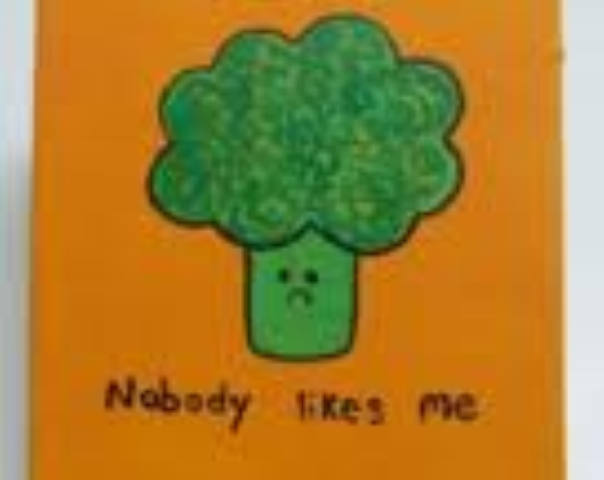 Now write your poem!!
I’m breaking up with….